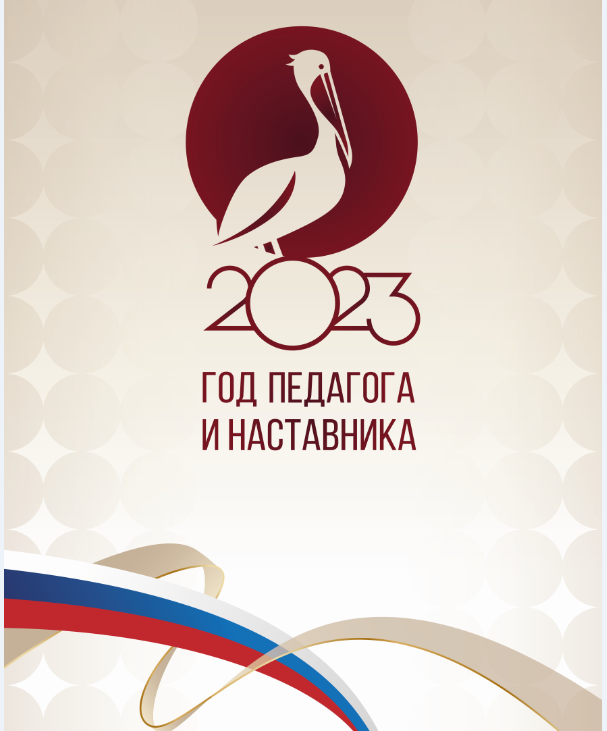 Центр дополнительного образования «Маленькая ТОЧКА РОСТА»
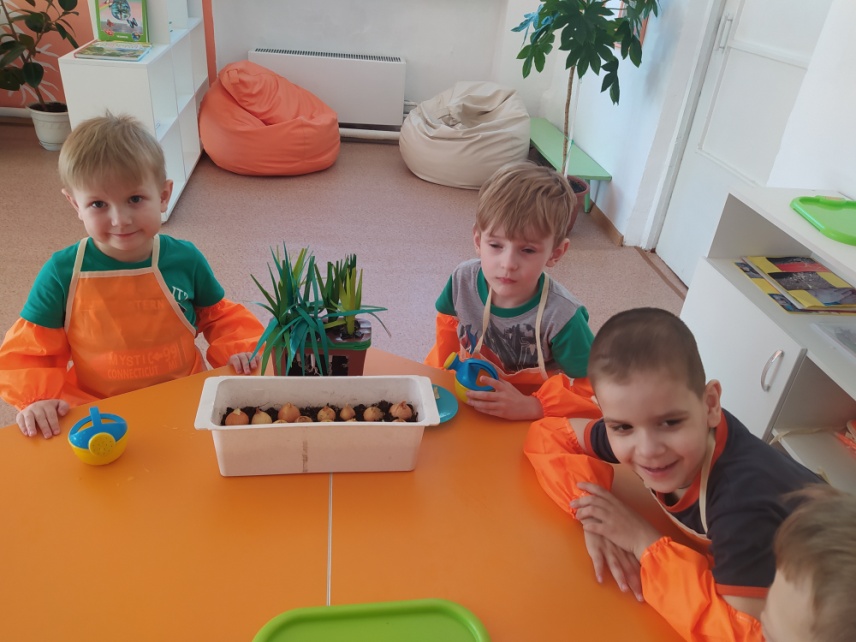 Бочкарева Татьяна Сергеевна, 
заведующая МБДОУ
 Детский сад № 37 «Семицветик»
Калтанский ГО
Центр дополнительно образования «Маленькая ТОЧКА РОСТА»
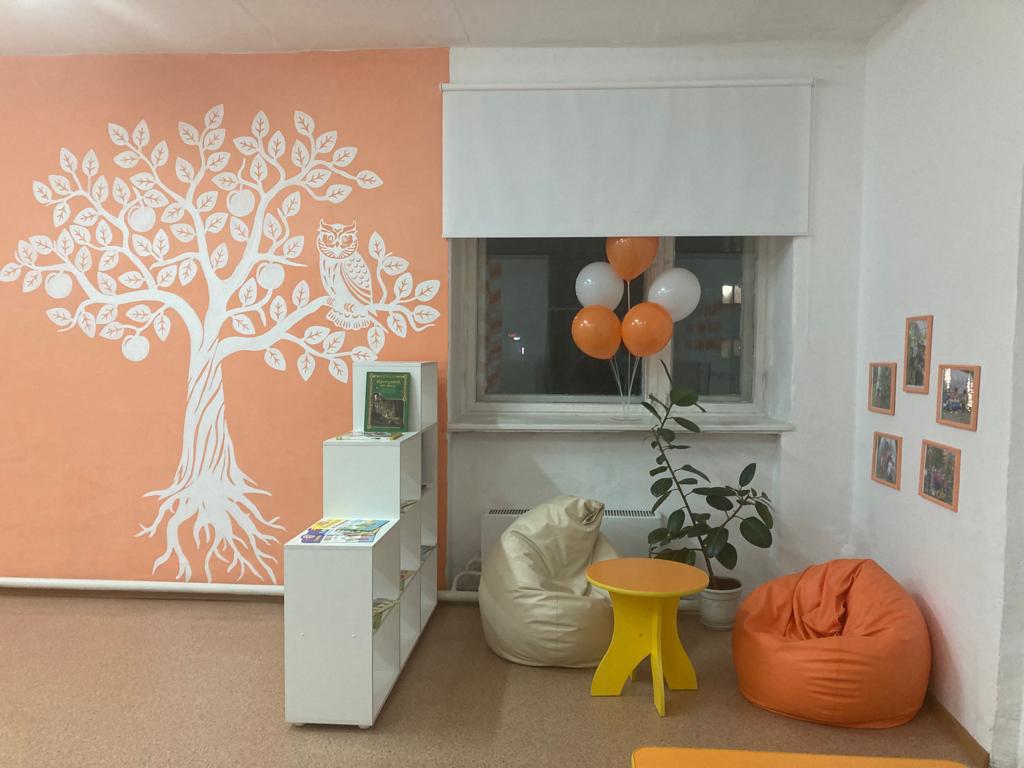 Центр дополнительного образования «Маленькая ТОЧКА РОСТА»
17 ноября 2022 года – открытие «Маленькой ТОЧКИ РОСТА»
Интеллектуально развивающее направление«Юный электроник»
Естественно-научное направление «Огород круглый год»
Художественно-эстетическое направление«Страна бумагопластики»
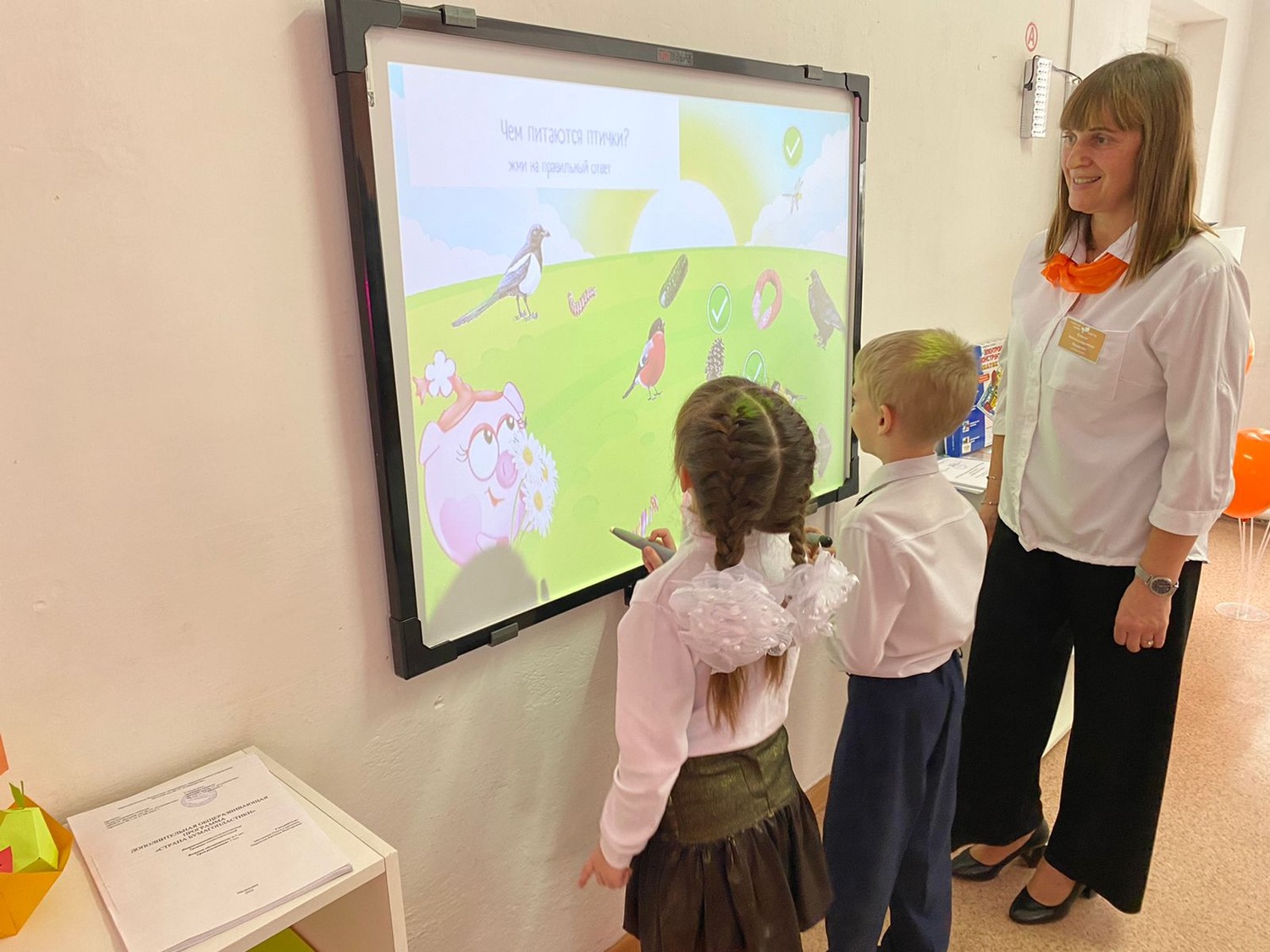 Интерактивное оборудование
СПАСИБО ЗА ВНИМАНИЕ!